Regularized inversion techniques for recovering DEMs
Iain Hannah, 
Eduard Kontar & Lauren Braidwood
University of Glasgow, UK
Introduction & Motivation
2
DEM: What is the problem?
3
Regularised Inversion
Noise propagation (y error)
4
XRT Filter Response
Added complications:
With simulated DEM do not know duration so error estimate tricky
Time dependent surface contamination on XRT CCD
With real data do not get all filters & saturated pixels
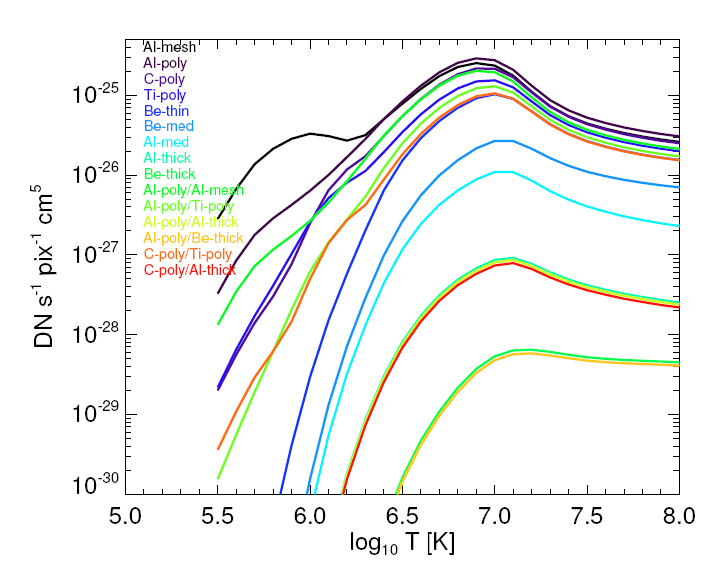 15 possible filter combinations
5
XRT: Simulated DEM
Using all filter combinations and 12-Nov-2006 (pre-contamination)
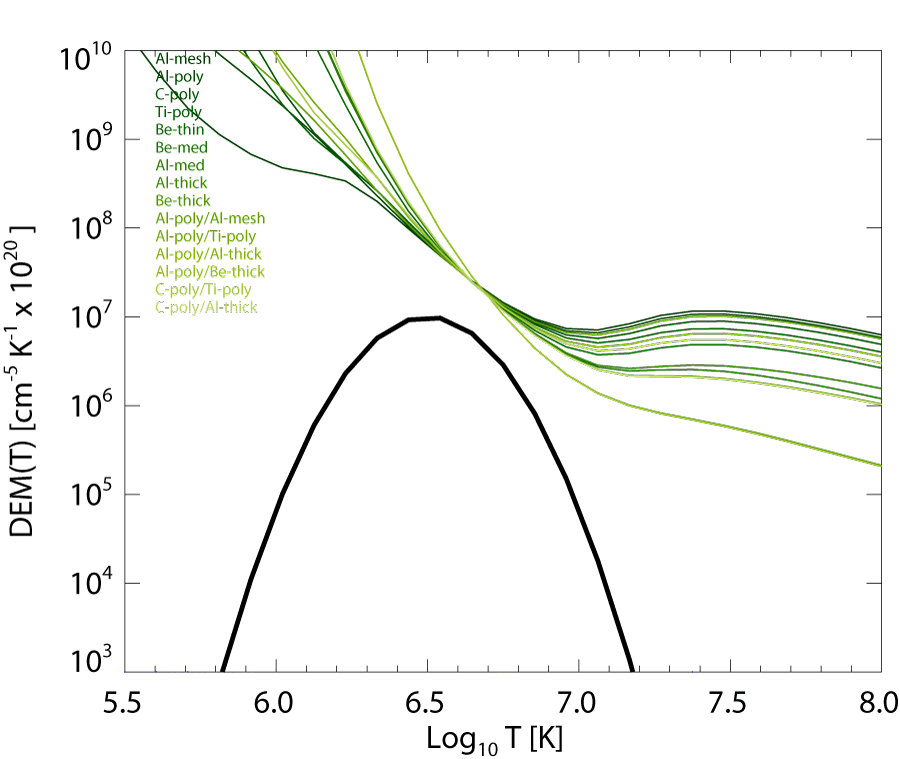 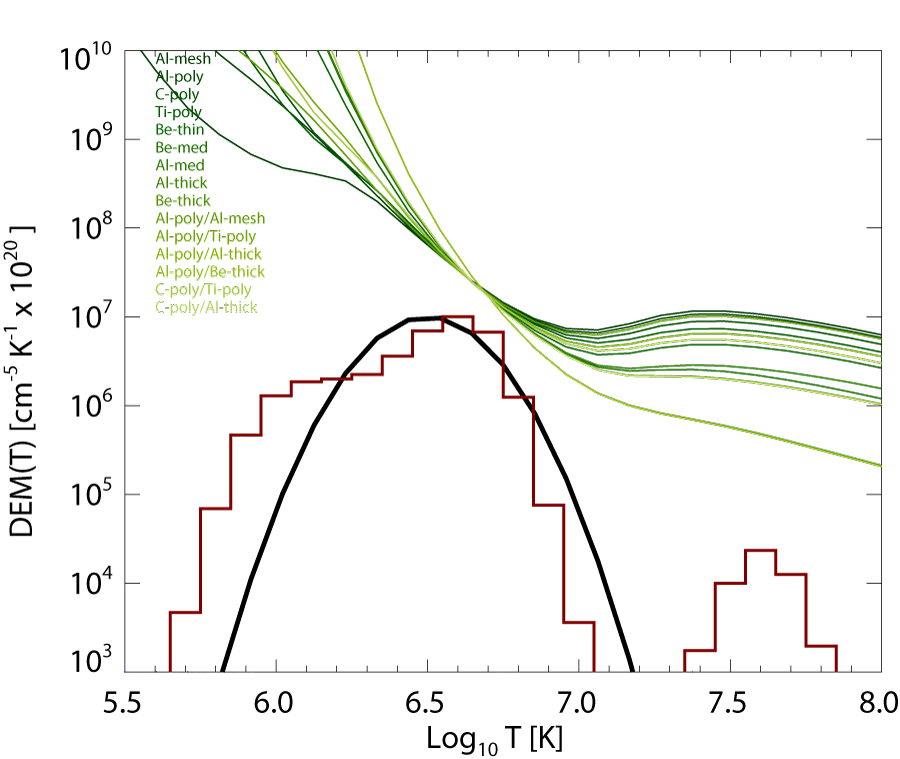 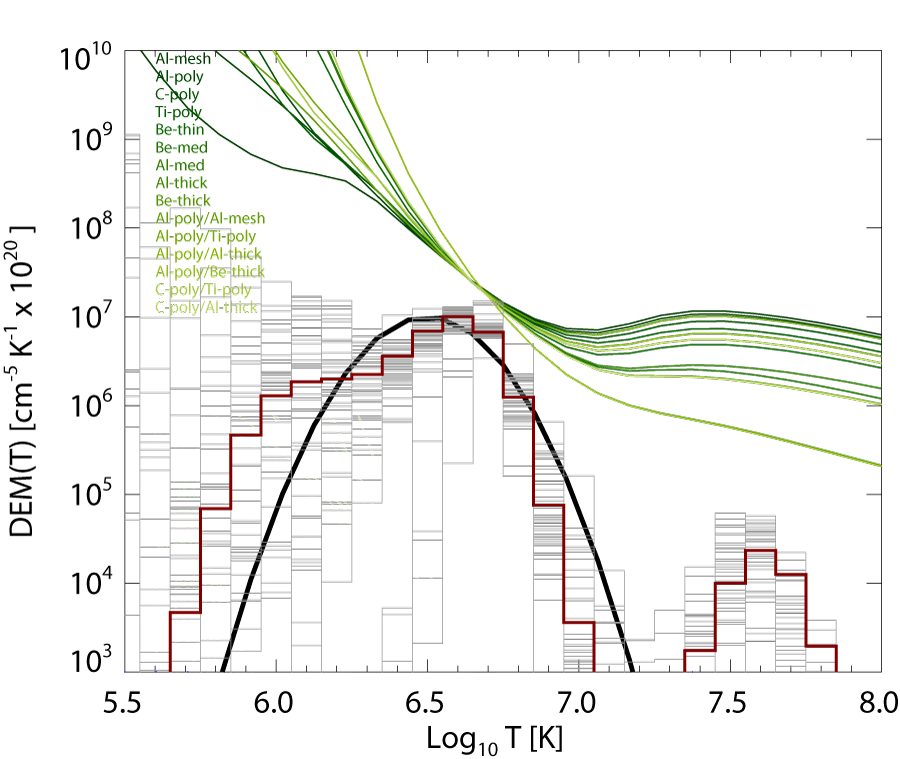 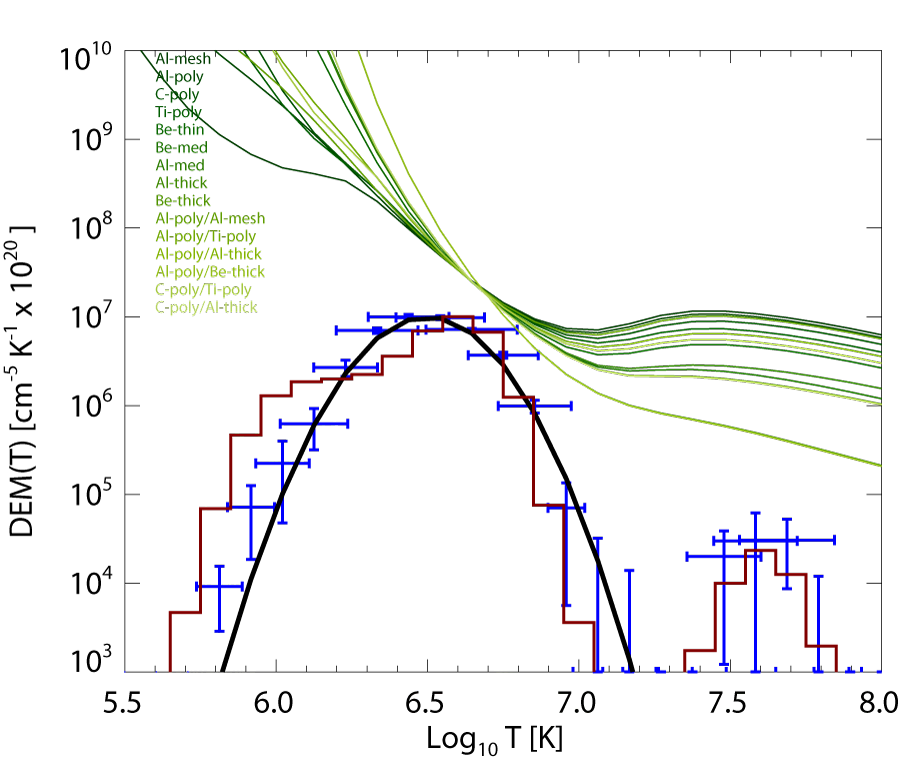 Ratio Method
Forward Fit
Forward Fit MC Errors
Regularized Inversion
6
XRT: Simulated Data
More simulated examples, still all filters combinations
Two Gaussians
Fainter source
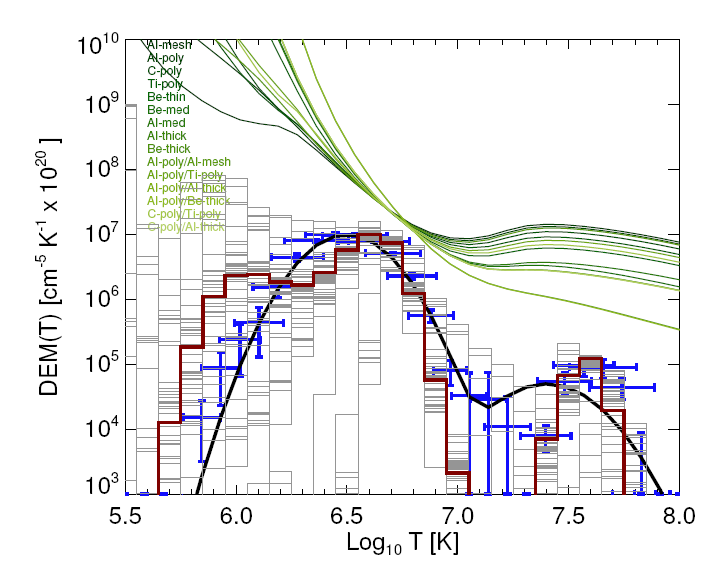 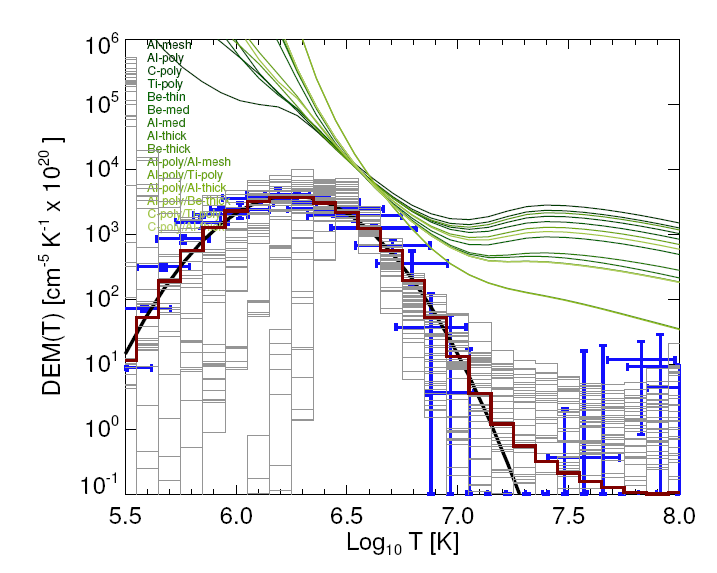 7
XRT: Simulated Data
Now using more realistic filter combinations and durations
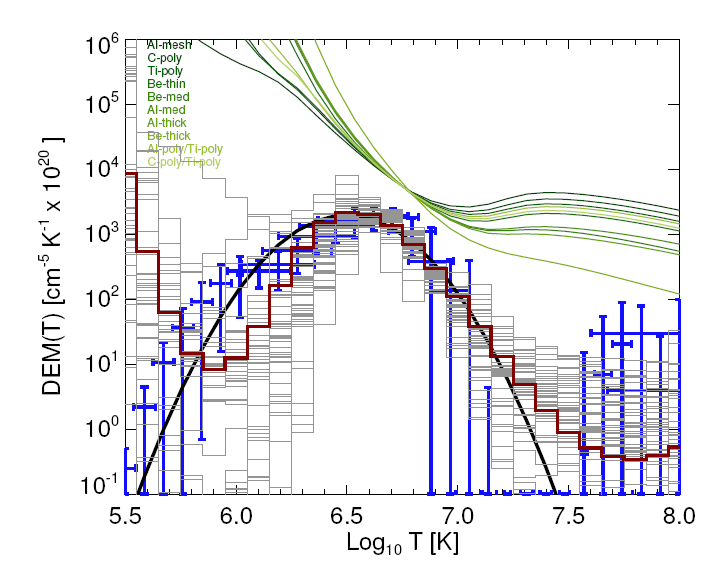 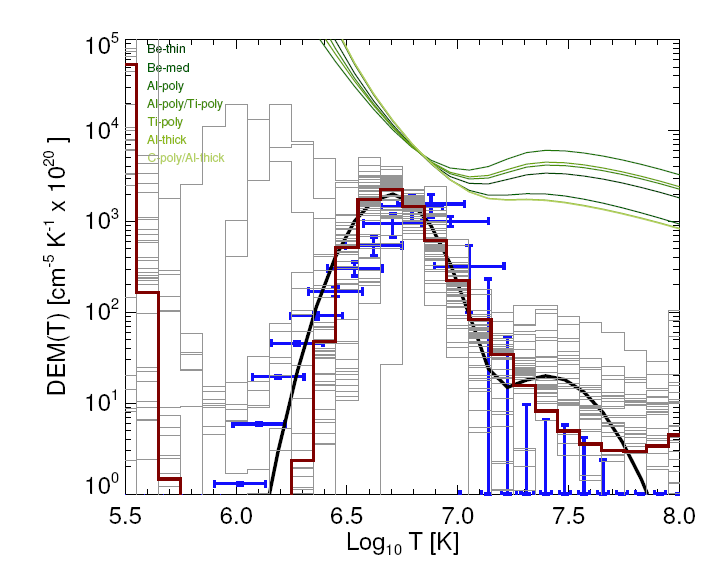 Same combinations as 
Schmelz et al. 2009
(XRT data tricky….)
Same combinations as 
Reeves & Weber 2009
(XRT data on next slide)
8
XRT: 10-Jul-07 13:10
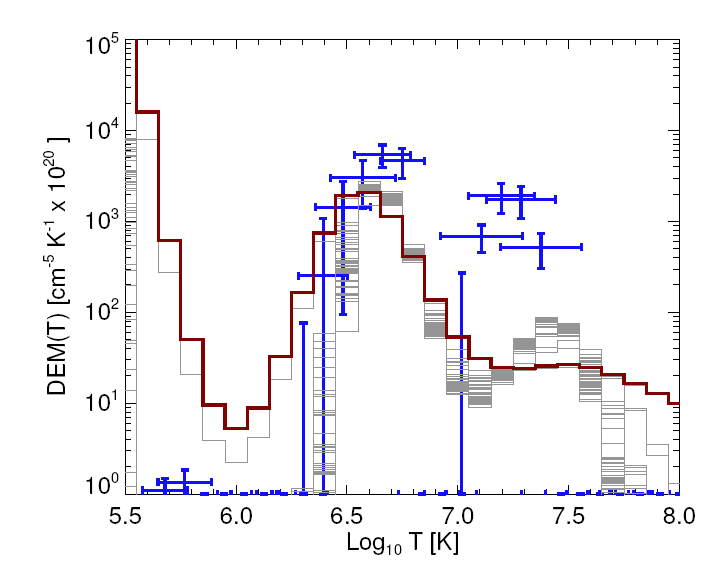 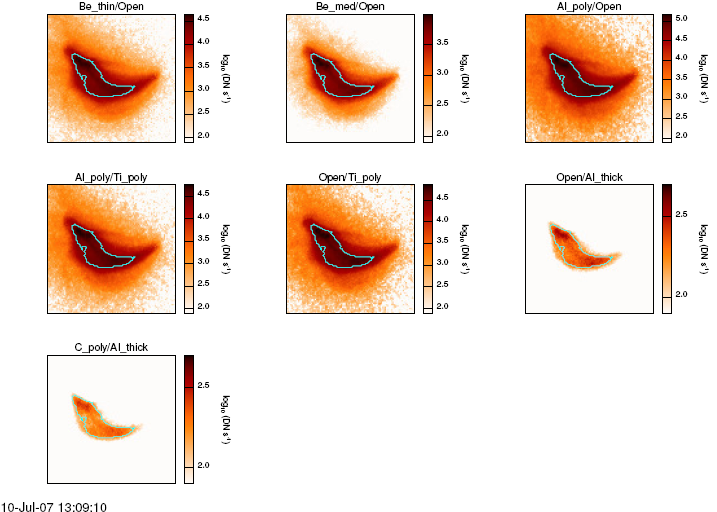 9
SDO/AIA Temperature Response
Very preliminary but huge potential
Not sure if temperature responses are correct
Regularized Inversion working but some issues…..
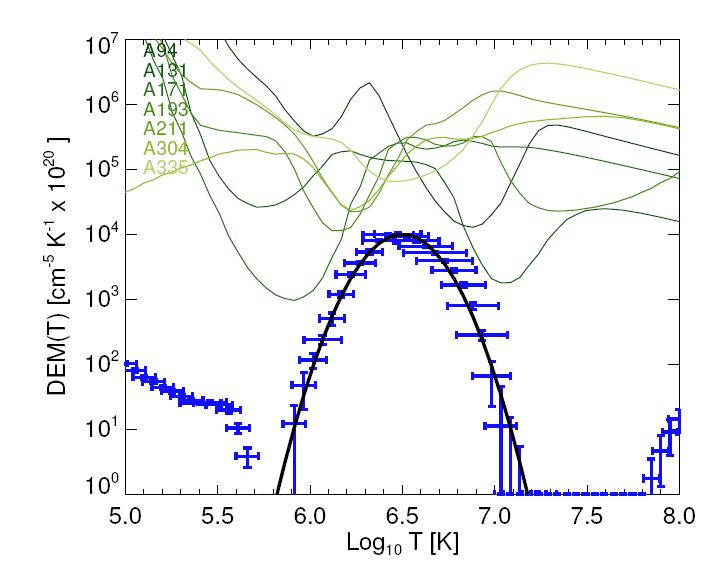 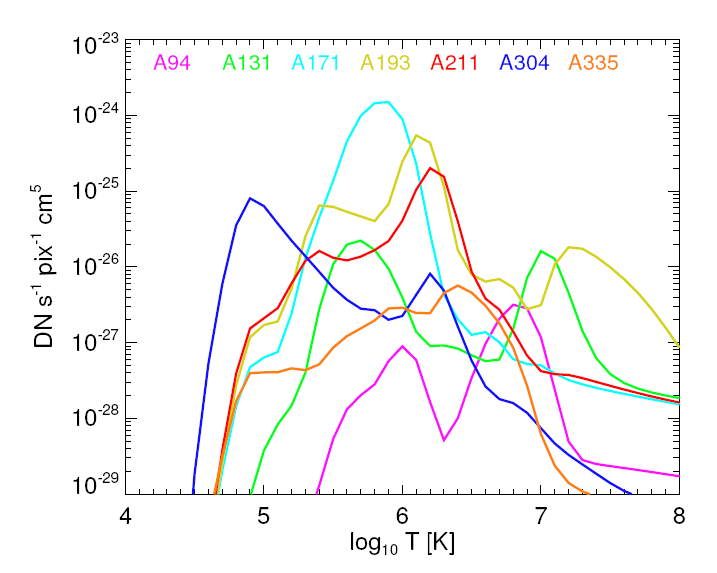 10
Conclusions & Future Work
Regularized Inversion provides a fast, model independent way of recovering a DEM with error estimates in both T and DEM
Though some bugs to sort out

With XRT tricky because of temperature response, contaminations and available data

SDO/AIA looks very promising
Though some bugs to sort out in regularized inversion implementation

EIS should also provide some useful data
Awaiting temperature responses from Peter Young
No doubt there will be bugs to sort out…..
11